Regimes internacionais
Cristiane Lucena
Roteiro
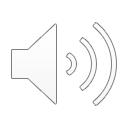 Veiga e Zacareli (2015)
“Regimes Internacionais: Do Intergovernamental Público às Arenas Transnacionais Público-Privadas.”

Kenneth Abbott (2012)
“Engaging the Public and the Private in Global Sustainability Governance.”
João Paulo Veiga e Murilo ZacareliRegimes Internacionais: Conceito Obsoleto?
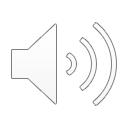 Trajetória dos paradigmas teóricos em relações internacionais
“Esse novo ambiente institucional de ‘interdependência complexa’ jogou água no moinho dos liberais que passaram a desenvolver novas ferramentas de análise. O conceito de regime internacional surge assim como um instrumento explicativo para o ‘transbordamento’ das relações internacionais, ou seja, o fenômeno em que atores não estatais passam a participar do processo decisório, direta ou indiretamente, em arenas constituídas entre o doméstico (nacional) e o internacional, este último considerado como o espaço por excelência de governos e OIs (Veiga e Zacareli 2015: 304).”
Desfuncionalidade do Conceito de Regimes Internacionais
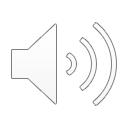 Ascensão dos atores não estatais
Constituição de arenas transnacionais
Processos de tomada de decisão mais complexos e opacos
Influência do Conceito de Regimes Internacionais
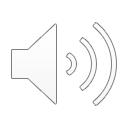 Maior destaque

Economia política internacional
Proteção ambiental
(poluição atmosférica, camada de ozônio, mudança climática, lixo tóxico, agentes químicos, a mortalidade de baleias, etc)
Menor destaque

Segurança coletiva
(armas de destruição de massa)
Padrões trabalhistas
Direitos humanos
Regimes Internacionais e Governança Global
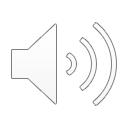 Boa governança
Governança corporativa
Governança privada
Governança multi nível
Governança participativa
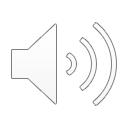 Kenneth AbbottThe Notion of Private Sustainability Governance
Contexto da Rio + 20
Retórica em defesa da parceria público-privada
Defesa de uma abordagem “transversal,” nas arenas de comércio internacional e segurança (ou):
“Transnationalization of environmental governance”
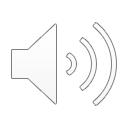 Verified Carbon StandardsVCS
Produto da colaboração de várias associações empresariais com o World Economic Forum
Verra.org
Ruby Woodside (2016)
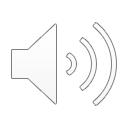 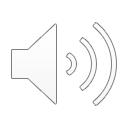 “Cap-and-trade program”
O estado da Califórnia inova, com um regime de incentivos para o controle da emissão de CO2
https://ww2.arb.ca.gov/our-work/programs/cap-and-trade-program
Private Sutainability Governance
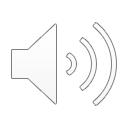 Características e limites
Surgimento de maneira descentralizada
Motivação: falhas de governança pública
Mentalidade empresarial, busca por soluções “win-win”
Predominância dos mecanismos de mercado
Enfraquecimento da pressão regulatória
Desafios para a democracia, na sua forma tradicional
Presença de um “complexo de governança” fragmentado
Pergunta!
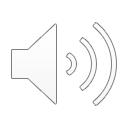 Na sua opinião, as iniciativas de governança privada comprometem as qualidades democráticas do sistema internacional?
As mesmas iniciativas de governança privada estariam relacionadas com a crise contemporânea do multilateralismo?